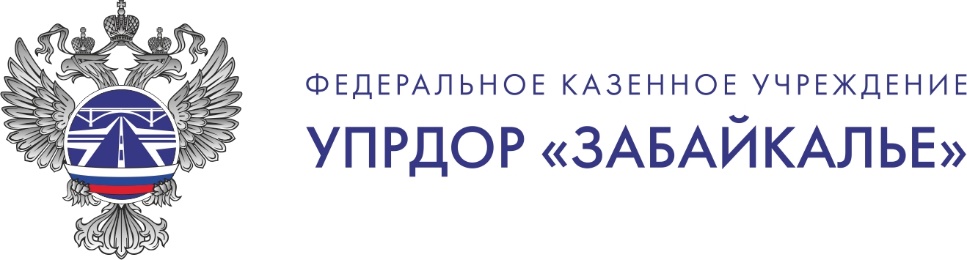 Опыт устройства цементобетонных покрытий при капитальном ремонте автомобильных дорог федерального значения в Забайкальском крае и перспективы их применения
Романов Андрей Вячеславович
Главный инженер ФКУ Упрдор «Забайкалье»
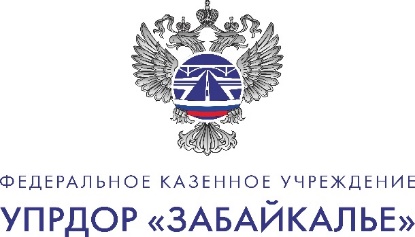 ФЕДЕРАЛЬНЫЕ АВТОМОБИЛЬНЫЕ ДОРОГИ
2
Протяжённость автомобильных дорог федерального значения, находящихся в оперативном управлении ФКУ Упрдор «Забайкалье», составляет:

1 619,210 км
Автомобильная дорога Р-258 «Байкал» Иркутск –
Улан-Удэ – Чита на участке км 719+000 – 1105+536, 
с учётом подъезда к аэропорту г. Чита, Забайкальский край, протяженностью – 395,957 км.
Автомобильная дорога Р-297 «Амур» Чита – Невер – Свободный – Архара – Биробиджан – Хабаровск 
на участке км 0+000 – км 741+775, Забайкальский край, протяженностью – 741,775 км.
Автомобильная дорога А-350 Чита – Забайкальск – граница с Китайской Народной Республикой
км 6+000 – км 486+352, с учётом подъезда к 
МАПП «Забайкальск», Забайкальский край, протяжённостью 481,478 км.
Согласно сведениям статистической отчётности по состоянию на 01.01.2023 г.
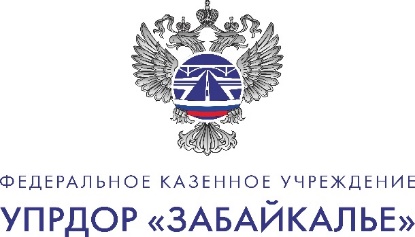 3
МЕЖДУНАРОДНАЯ АЗИАТСКАЯ СЕТЬ (ASIAN HIGHWAY - AH)
1
Автомобильная дорога общего пользования федерального значения Р-258 «Байкал» Иркутск - Улан-Удэ - Чита в соответствии с Межправительственным cоглашением по сети азиатских автомобильных дорог отнесена к маршруту АН6 (Asian Highway 6).
2
Автомобильная дорога общего пользования федерального значения Р-297 «Амур» Чита – Невер – Свободный – Архара – Биробиджан – Хабаровск входит в соответствии с Межправительственным соглашением по сети азиатских автомобильных дорог отнесена к маршруту АН30 (Asian Highway 30).
3
Автомобильная дорога общего пользования федерального значения А-350 Чита – Забайкальск - граница с Китайской Народной Республикой входит в перечень маршрутов Азиатских автомобильных дорог - маршрут АН6, а также входит в состав Международного транспортного коридора «Транссиб» (ответвление TSA18).
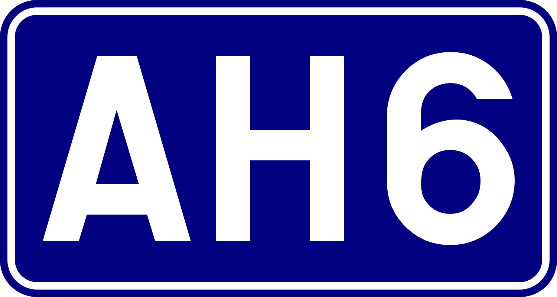 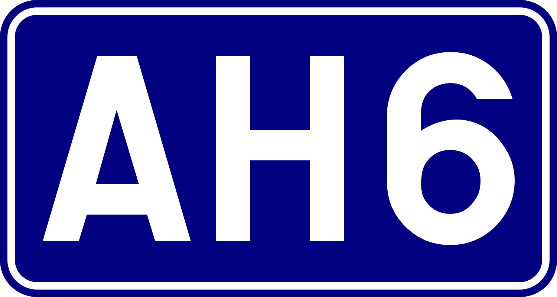 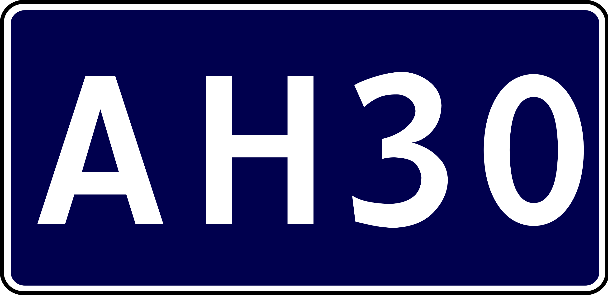 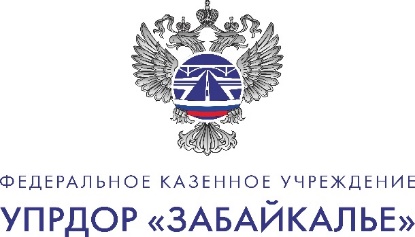 УЧАСТКИ С ЦЕМЕНТОБЕТОННЫМ ПОКРЫТИЕМ НА АВТОМОБИЛЬНОЙ ДОРОГЕ А-350 ЧИТА – ЗАБАЙКАЛЬСК – ГРАНИЦА С КНР
4
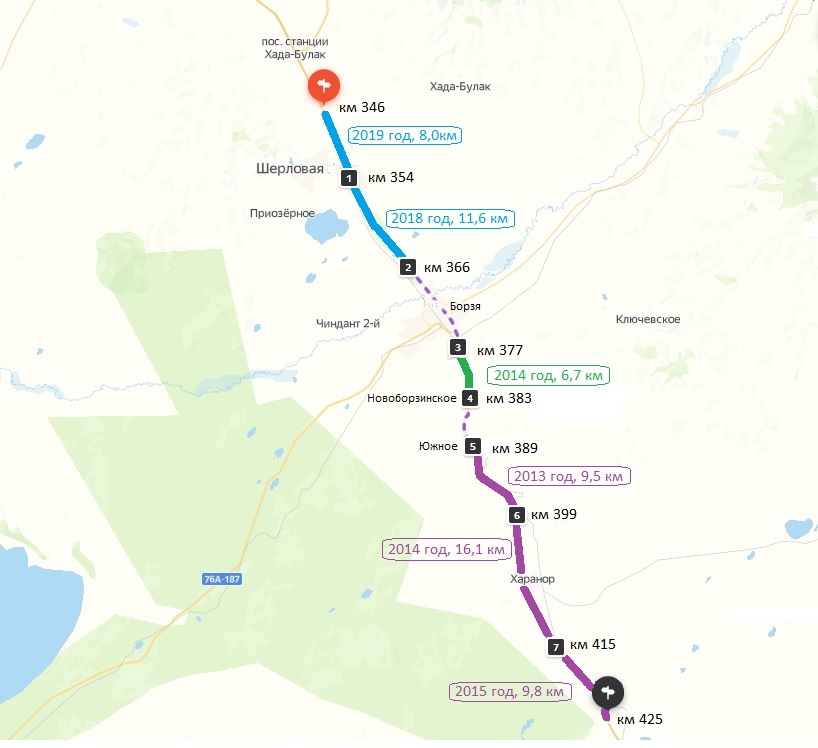 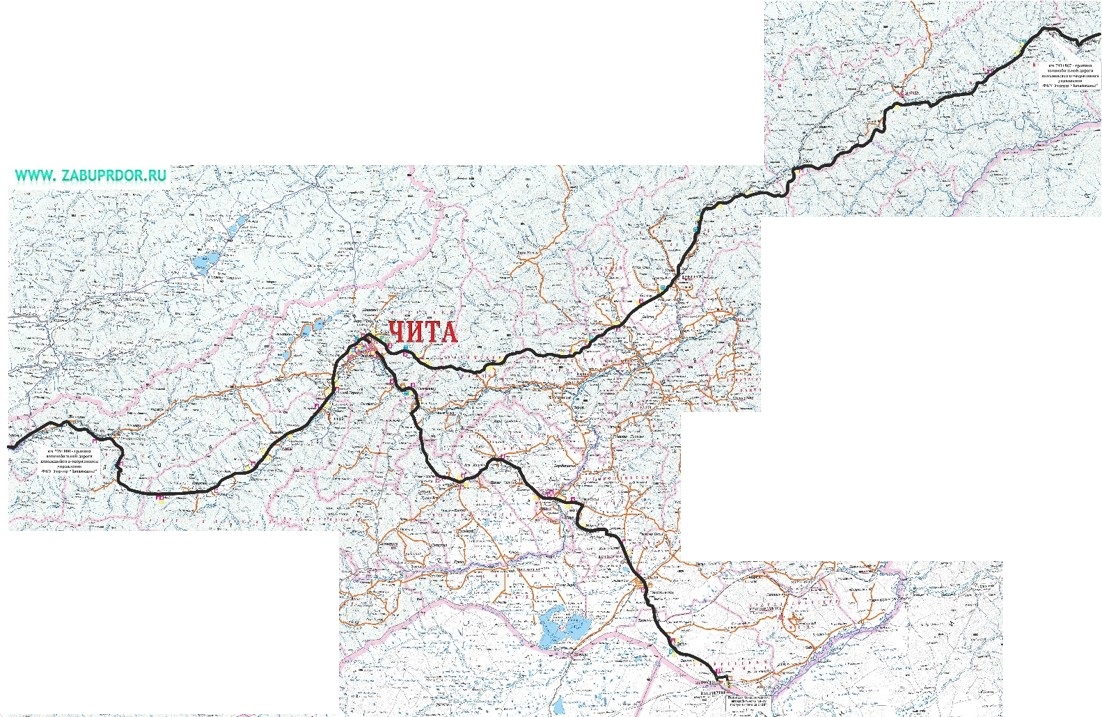 Р-297
«Амур»
Р-258
«Байкал»
А-350
Чита-Забайкальск
Участки с цементобетонным покрытием
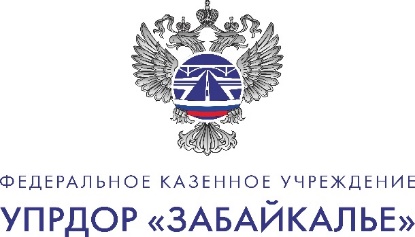 5
КОНСТРУКЦИЯ ДОРОЖНОЙ ОДЕЖДЫ, ТИП 1
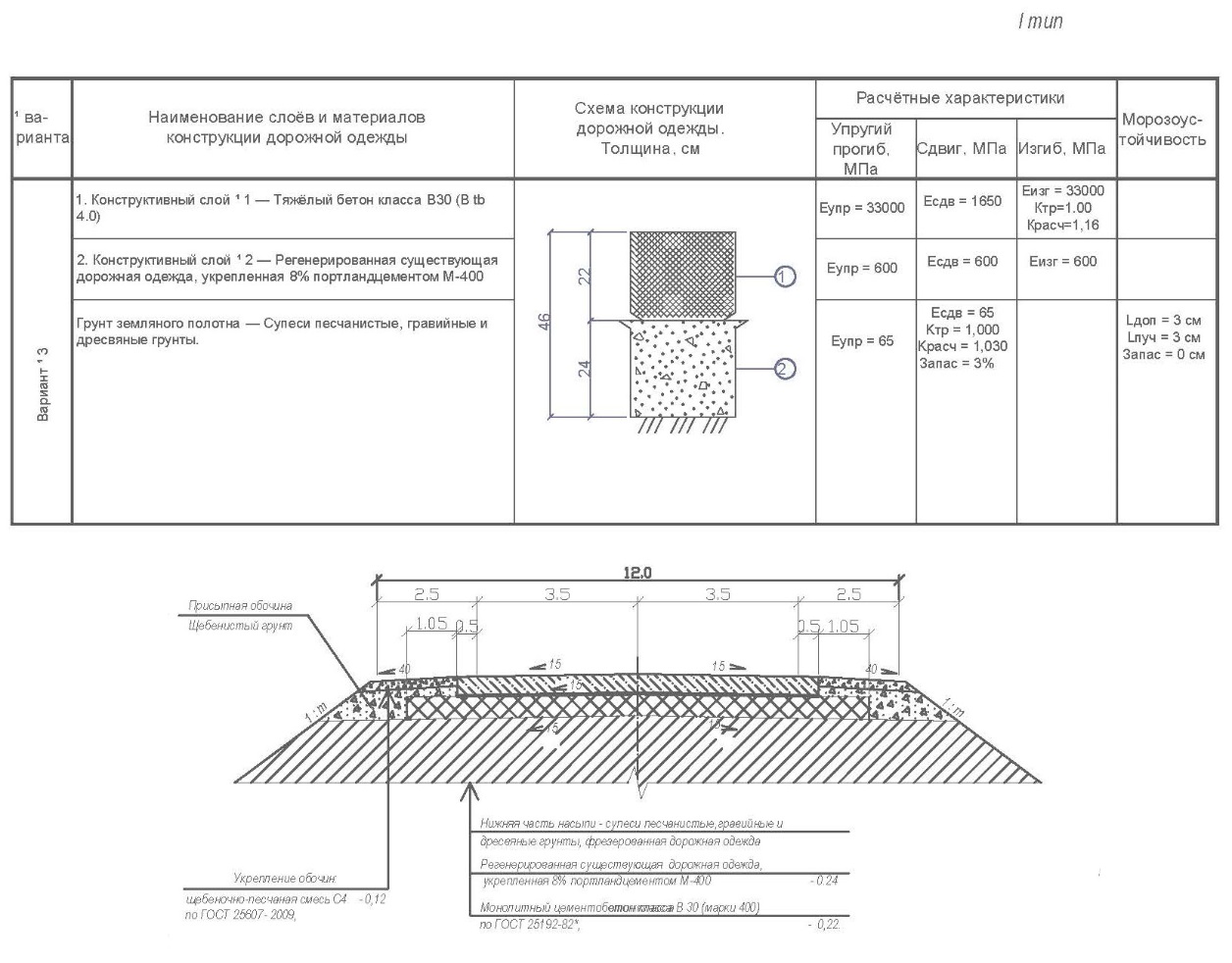 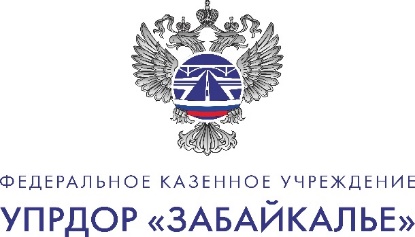 6
КОНСТРУКЦИЯ ДОРОЖНОЙ ОДЕЖДЫ, ТИП 2
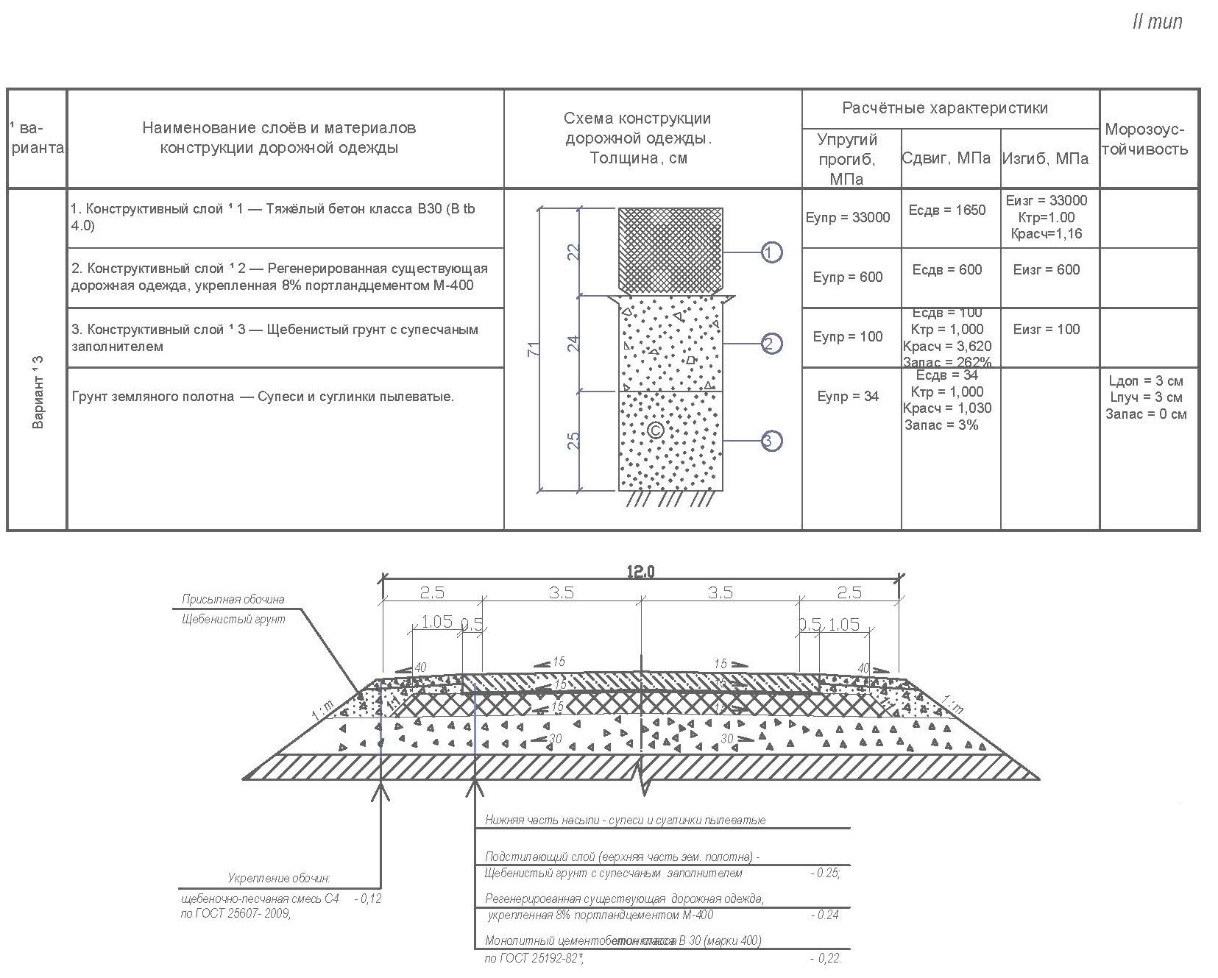 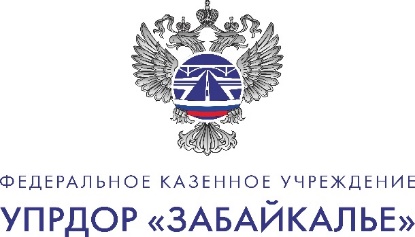 7
СОСТОЯНИЕ ПОКРЫТИЯ ДО РЕМОНТА
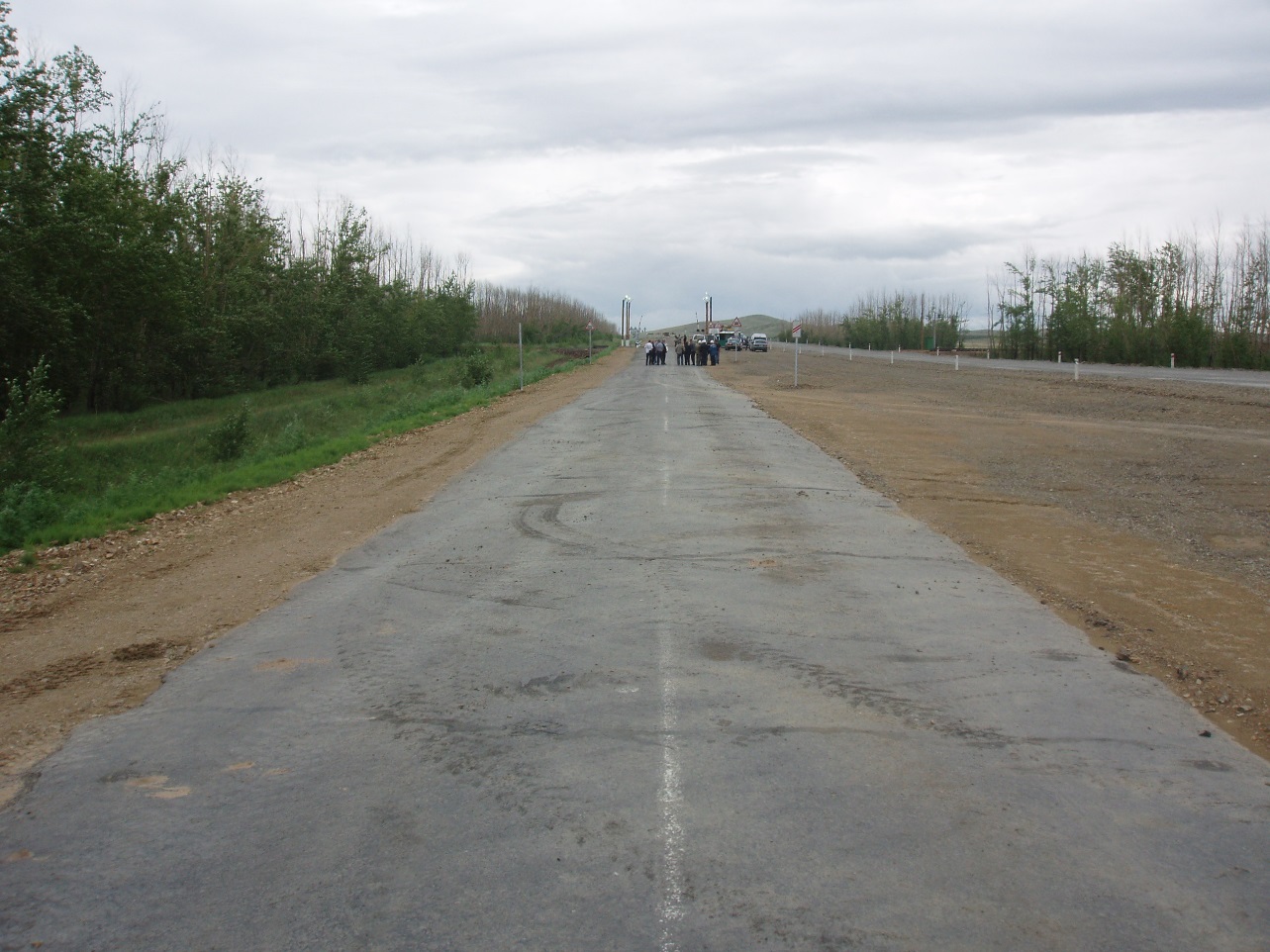 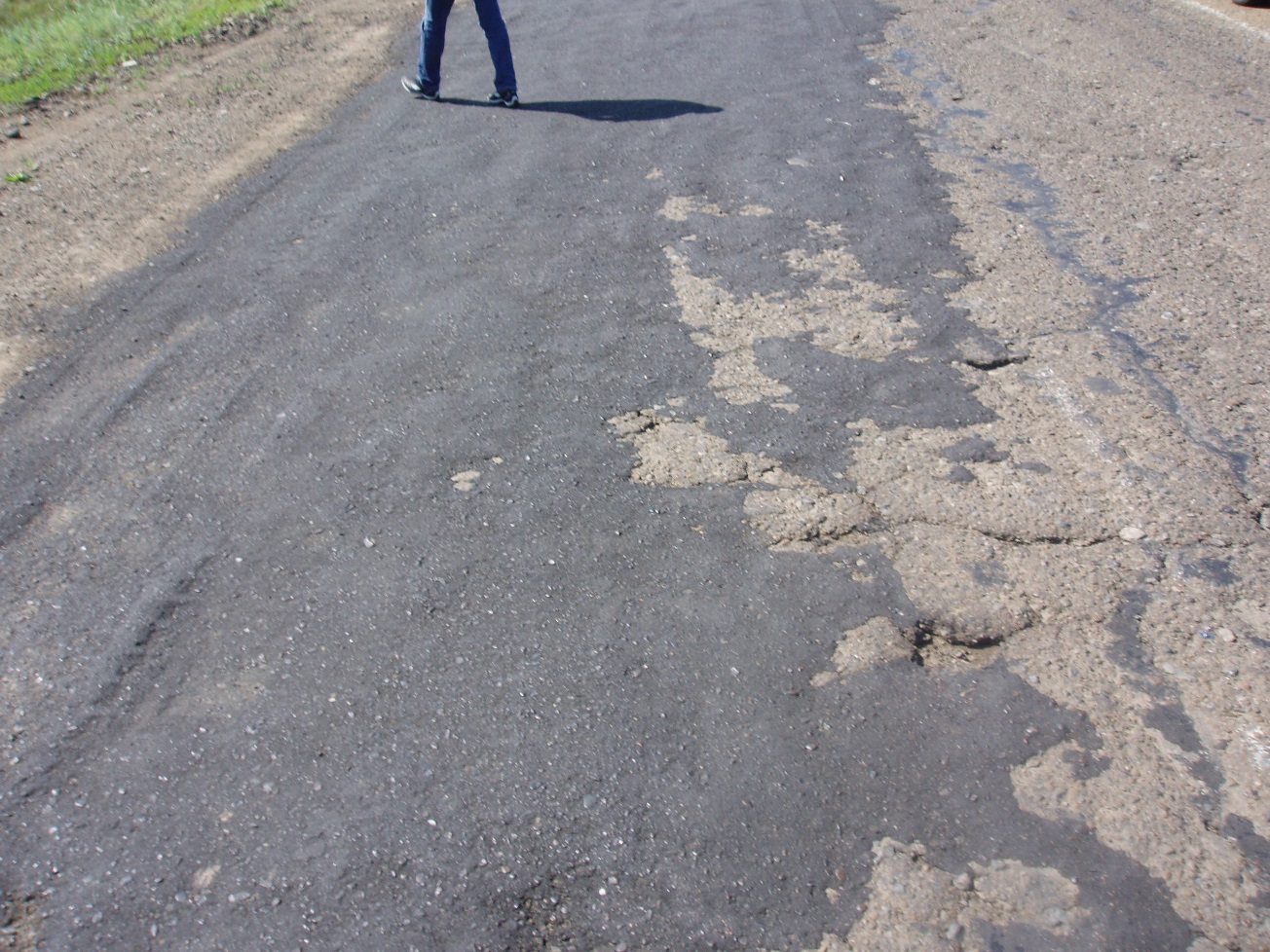 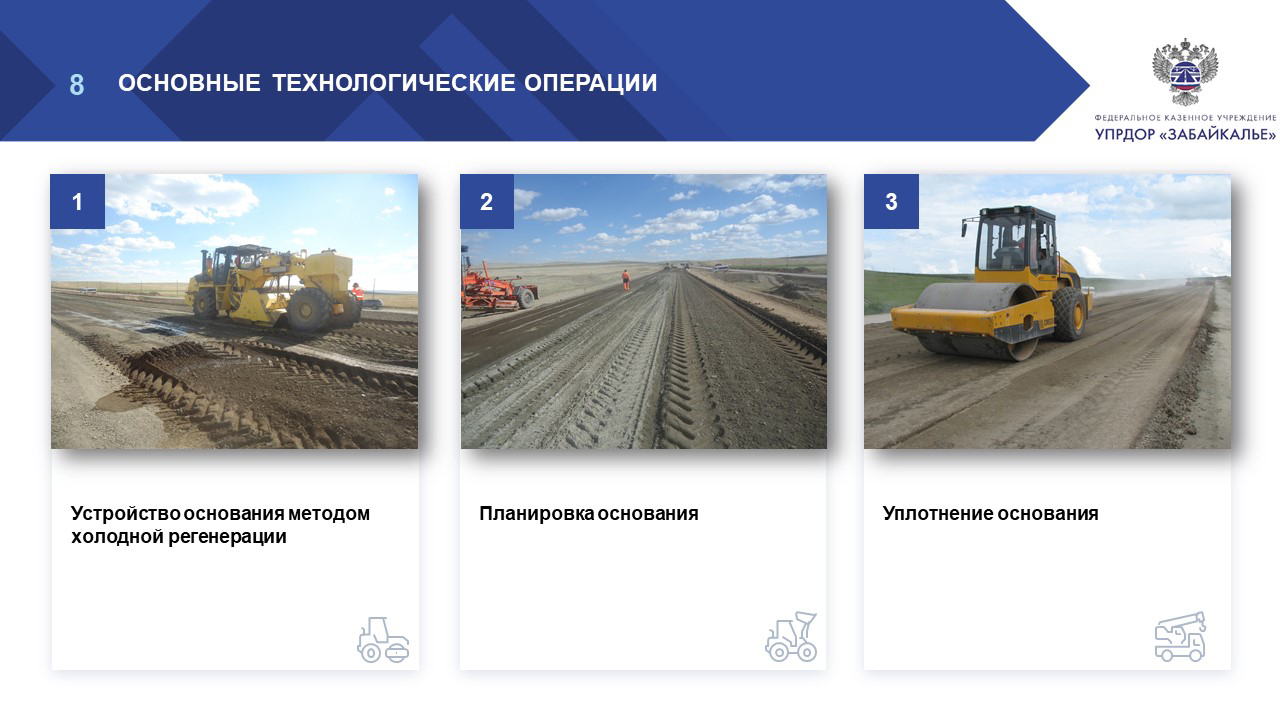 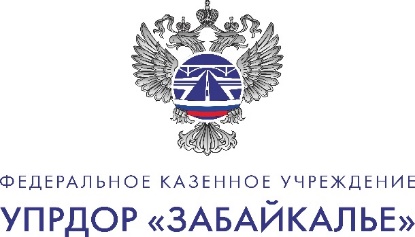 8
ОСНОВНЫЕ ТЕХНОЛОГИЧЕСКИЕ ОПЕРАЦИИ
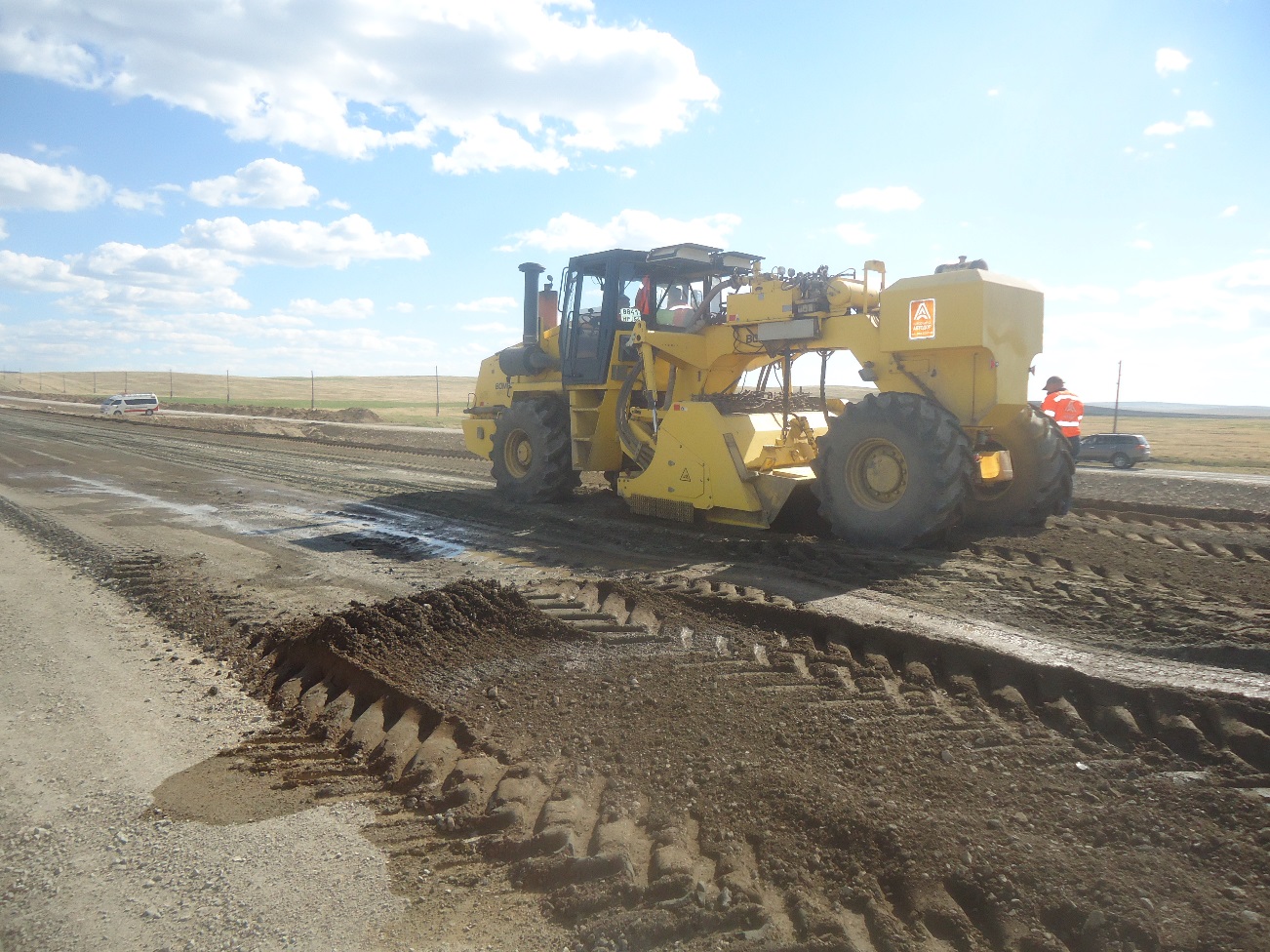 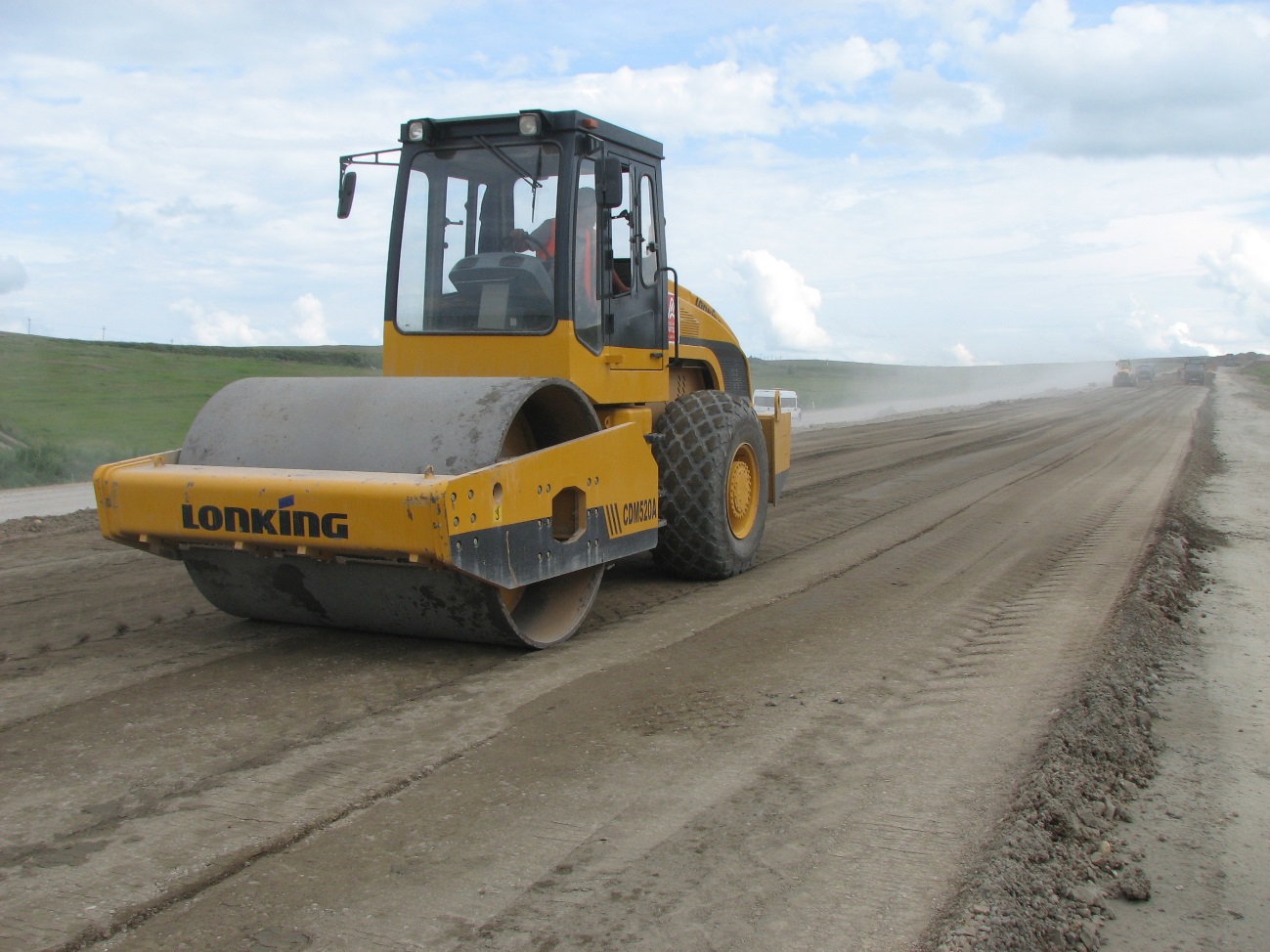 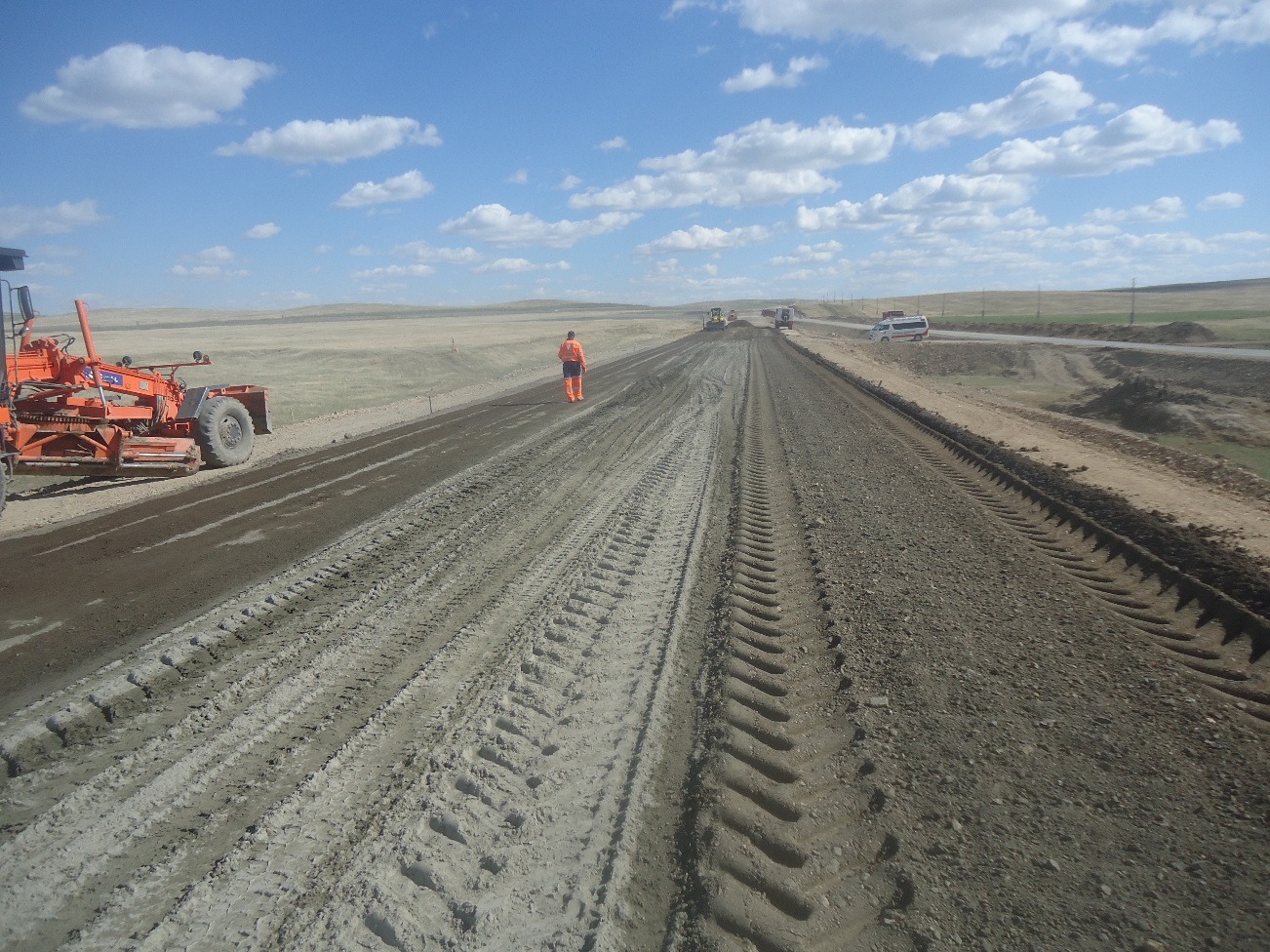 1
Устройство основания методом холодной регенерации
Планировка основания
2
Уплотнение основания
3
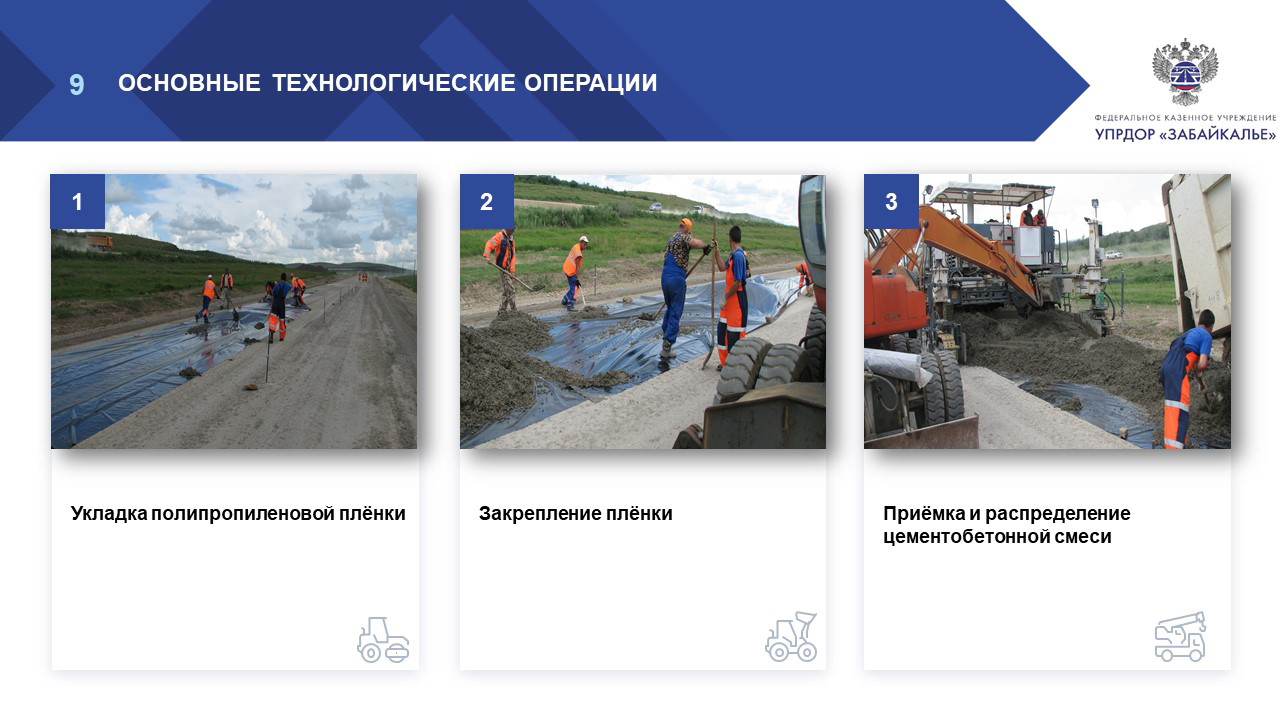 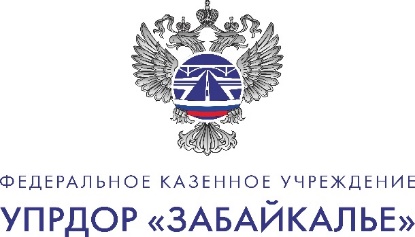 9
ОСНОВНЫЕ ТЕХНОЛОГИЧЕСКИЕ ОПЕРАЦИИ
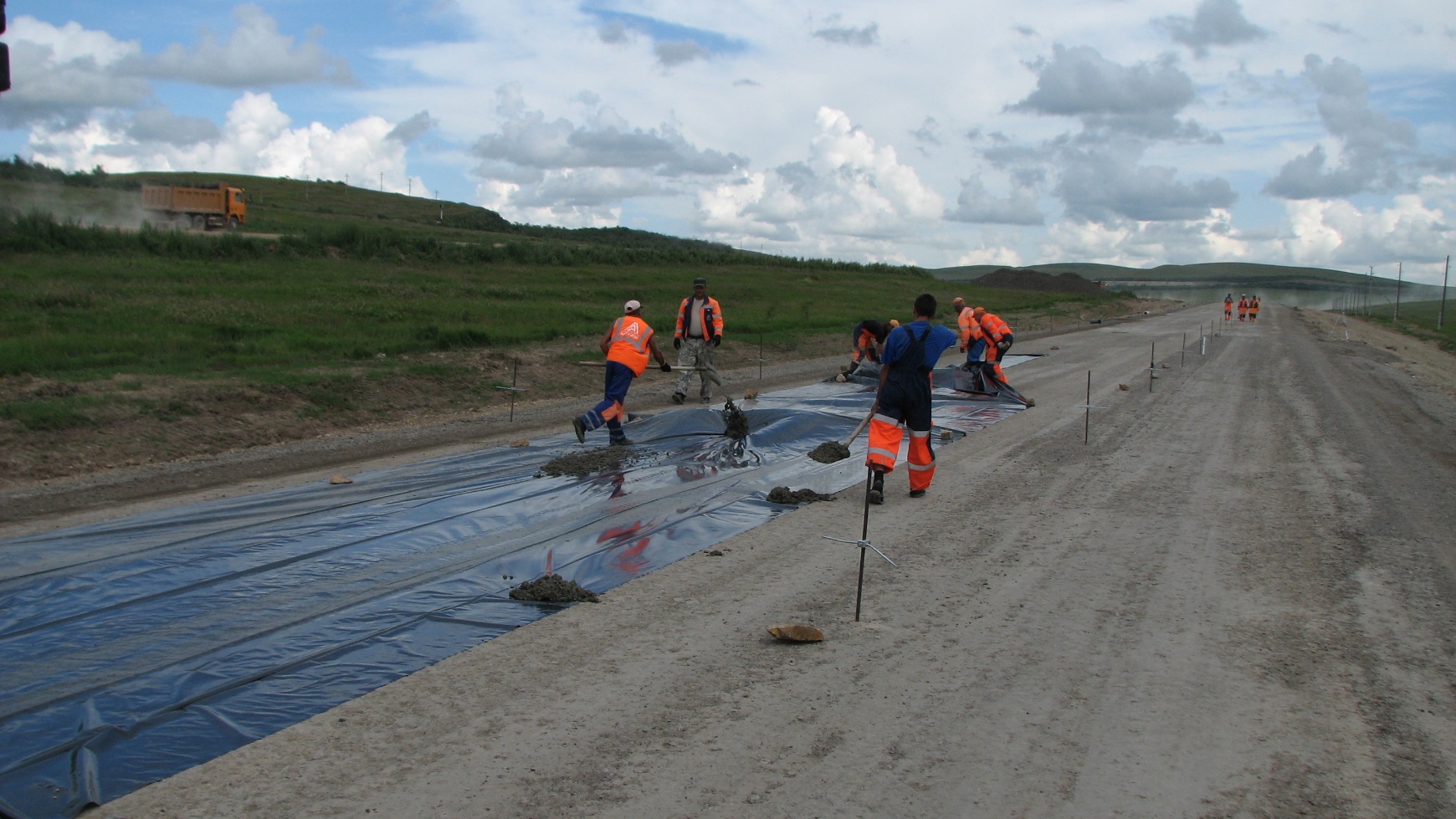 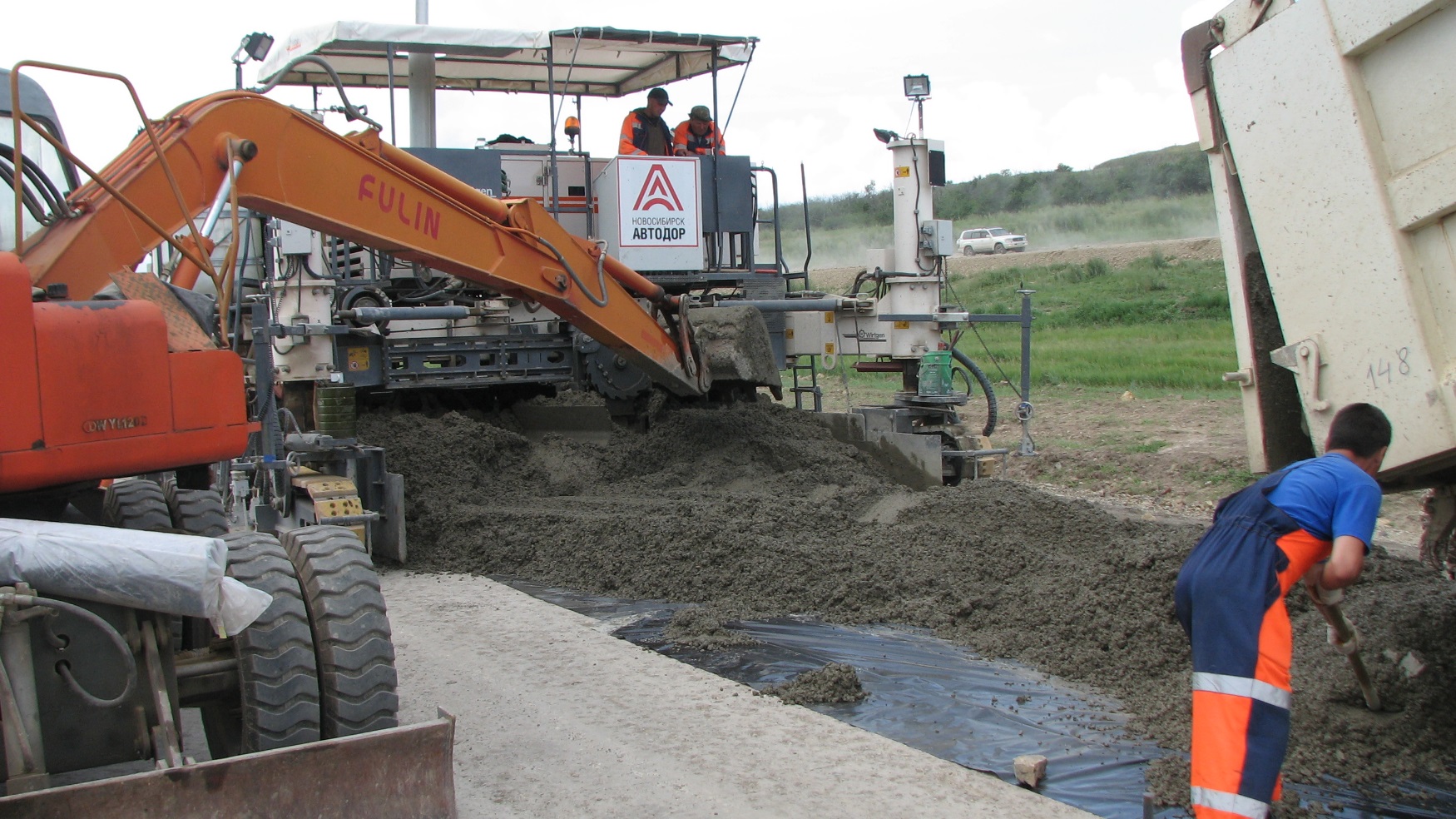 1
Укладка полипропиленовой плёнки
Закрепление плёнки
2
Приёмка и распределение цементобетонной смеси
3
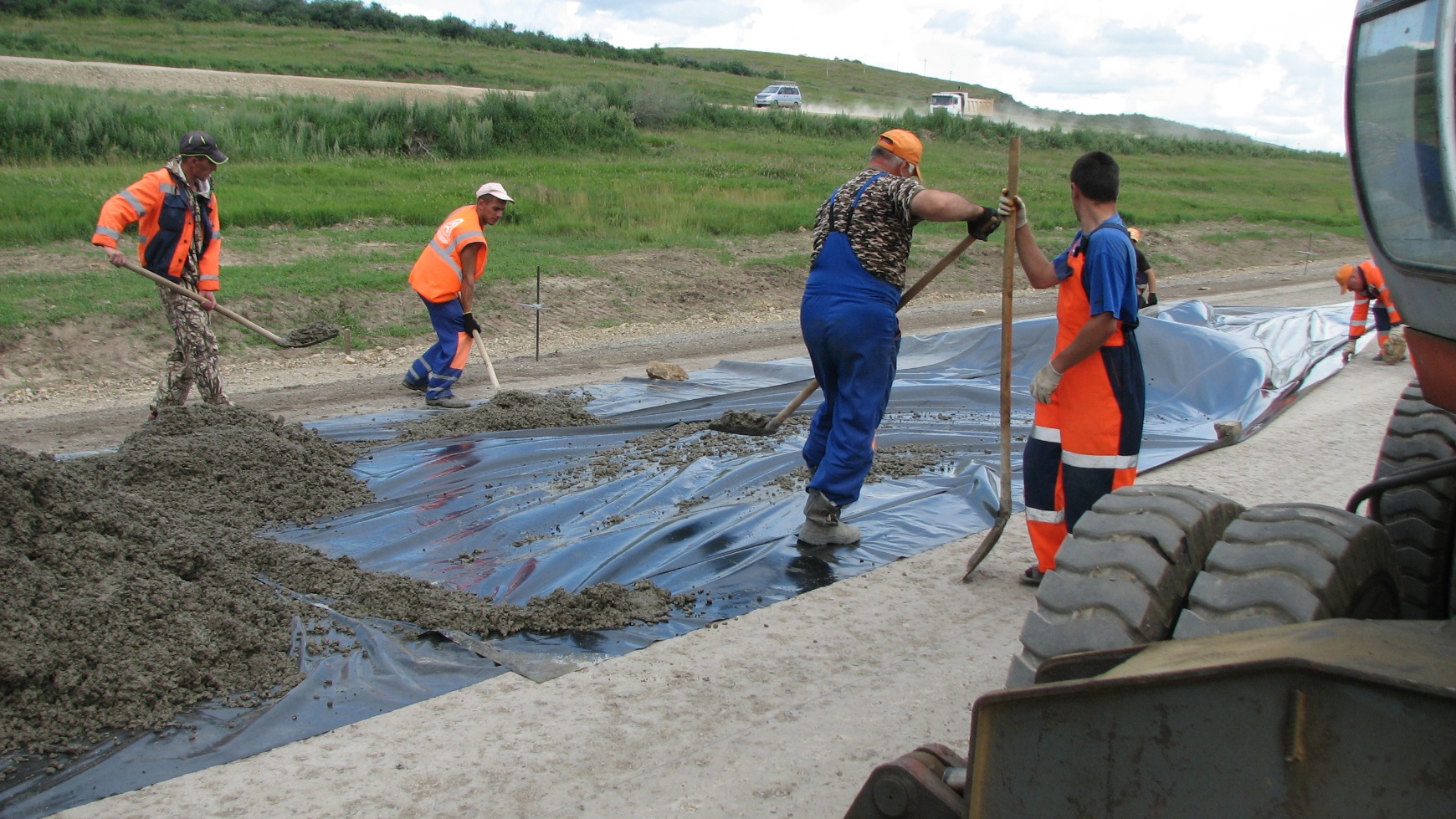 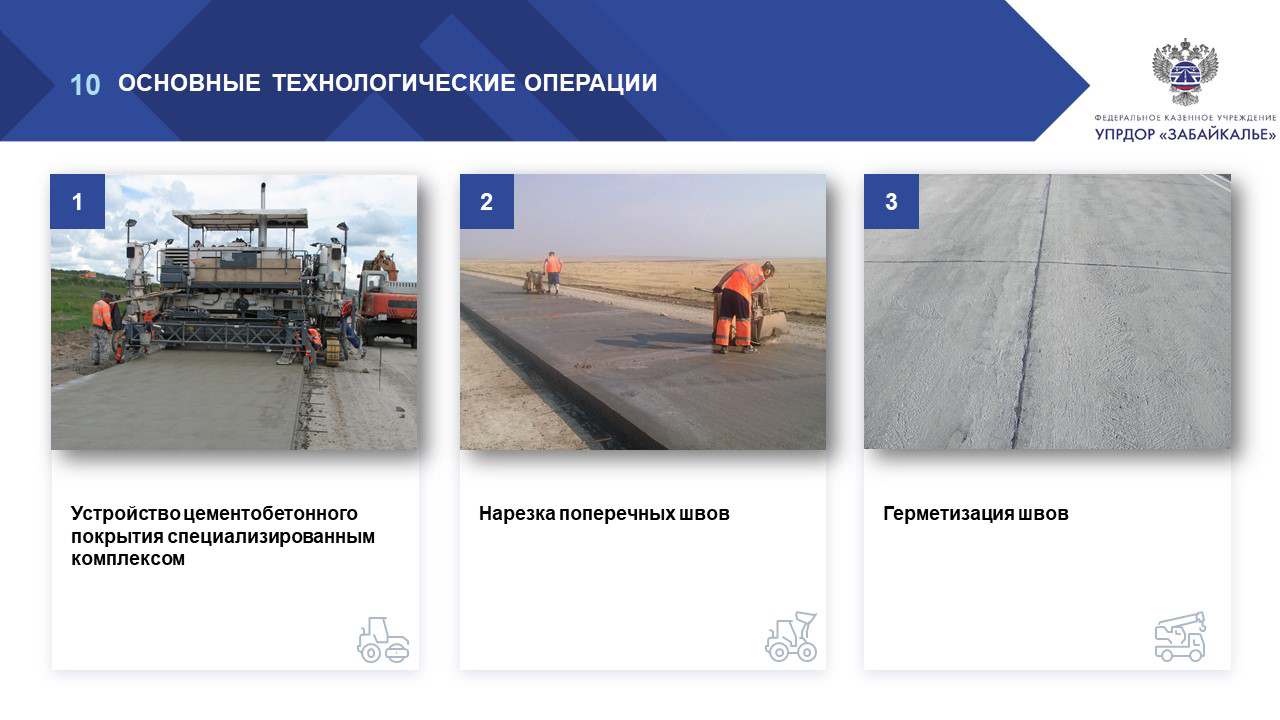 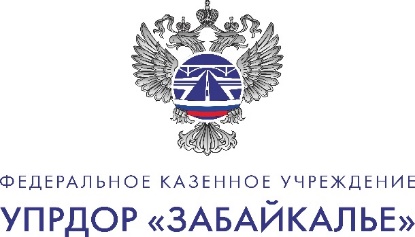 10
ОСНОВНЫЕ ТЕХНОЛОГИЧЕСКИЕ ОПЕРАЦИИ
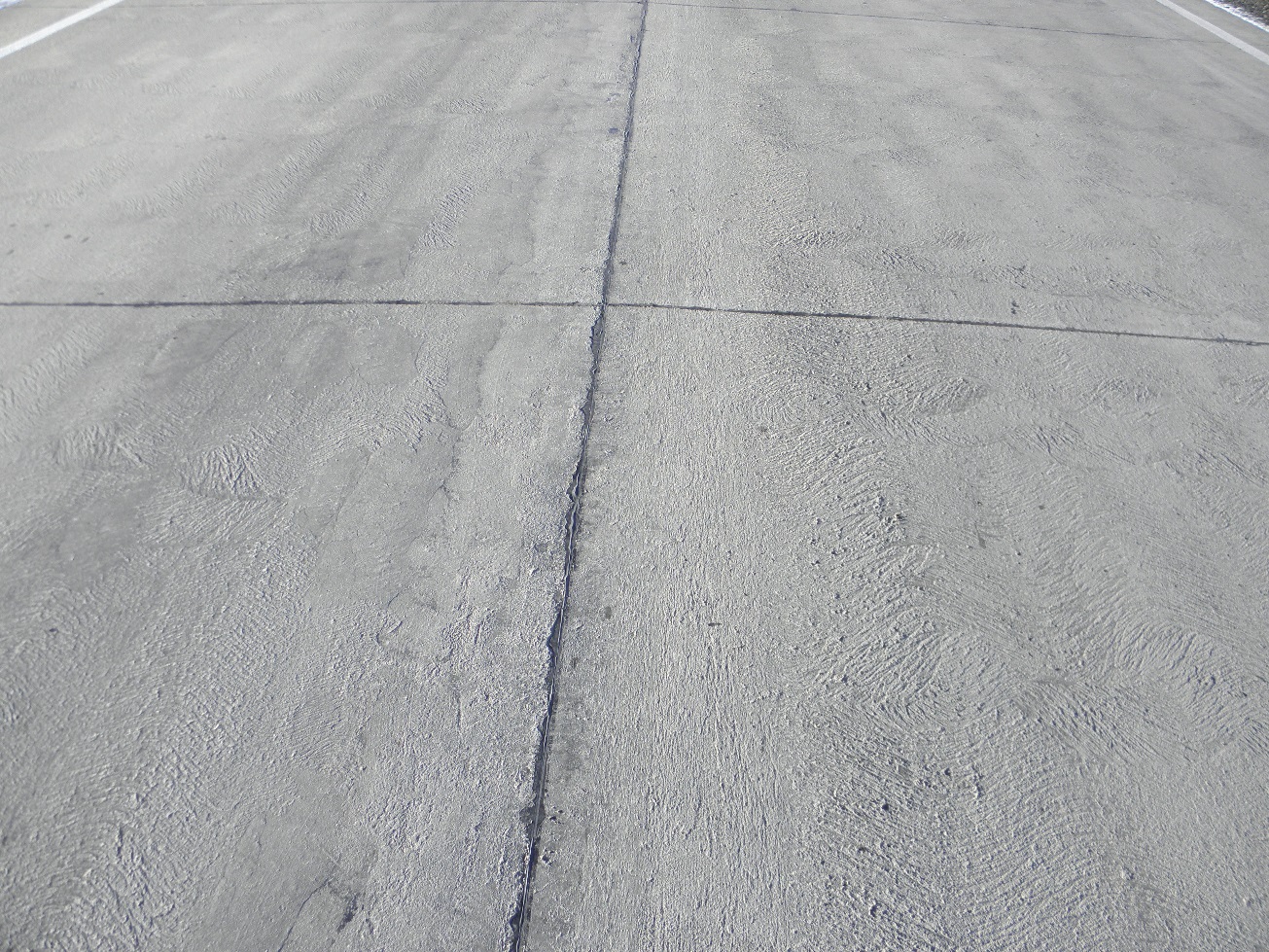 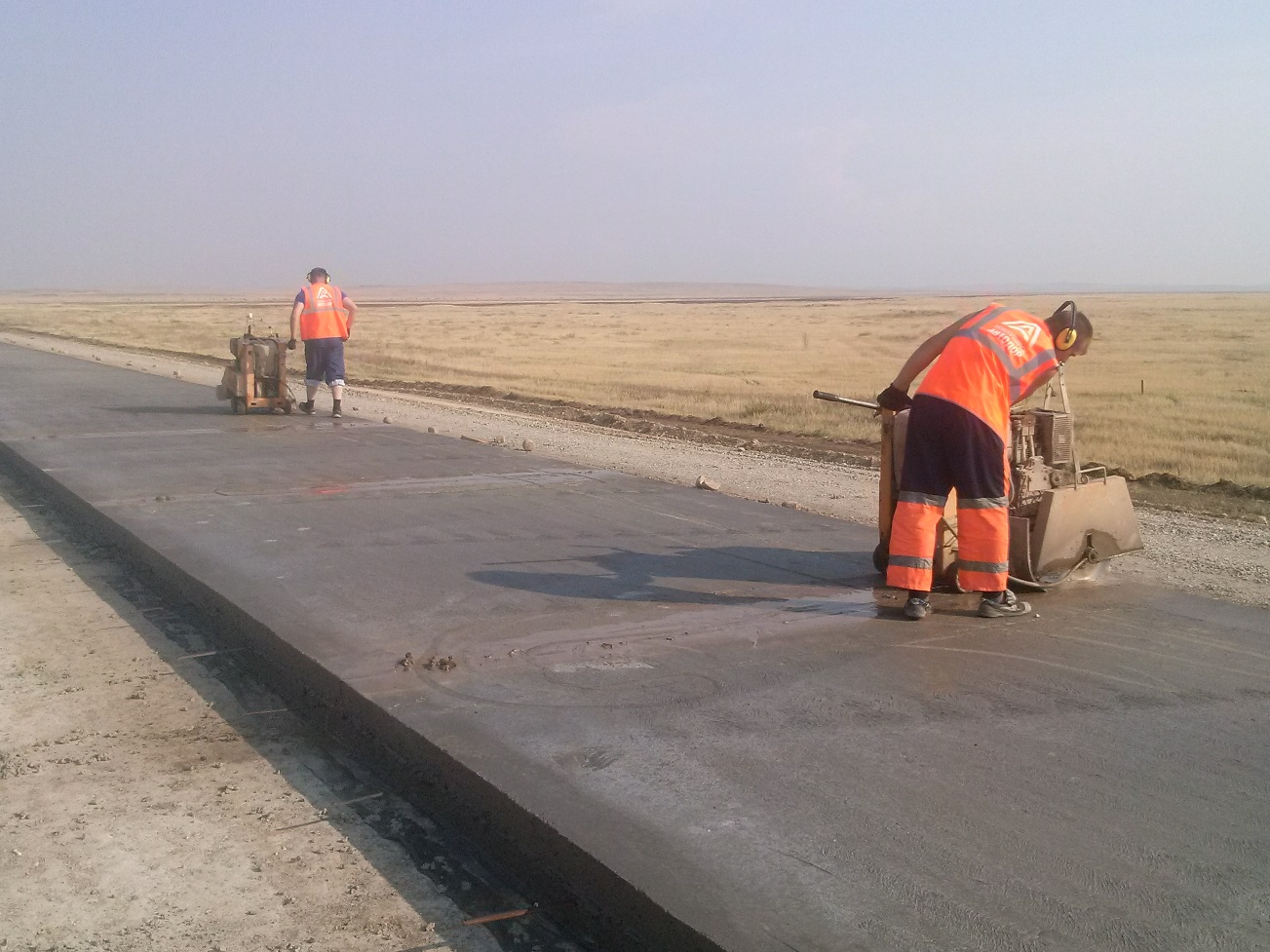 1
Устройство цементобетонного покрытия специализированным комплексом
Нарезка поперечных швов
2
Герметизация швов
3
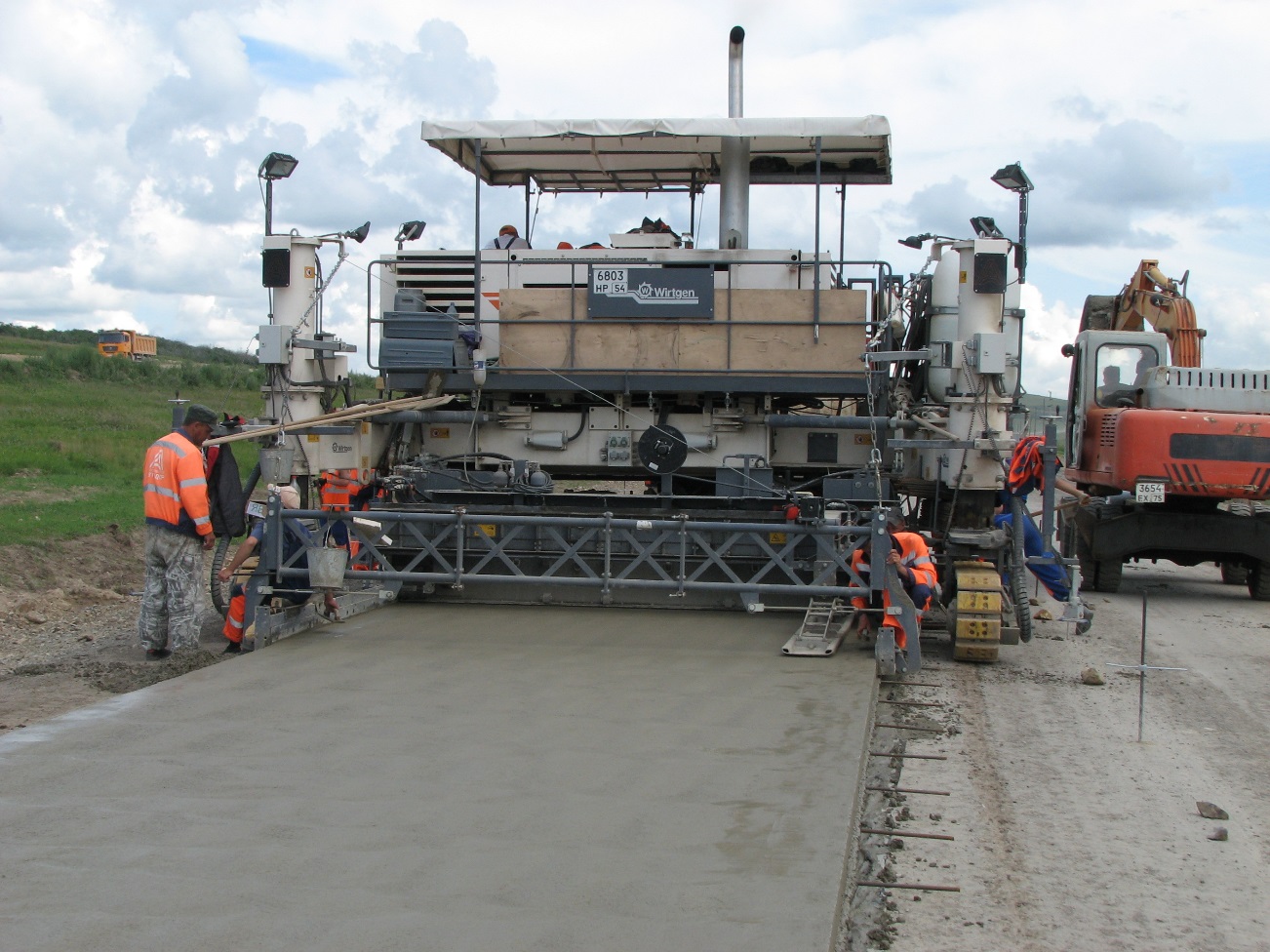 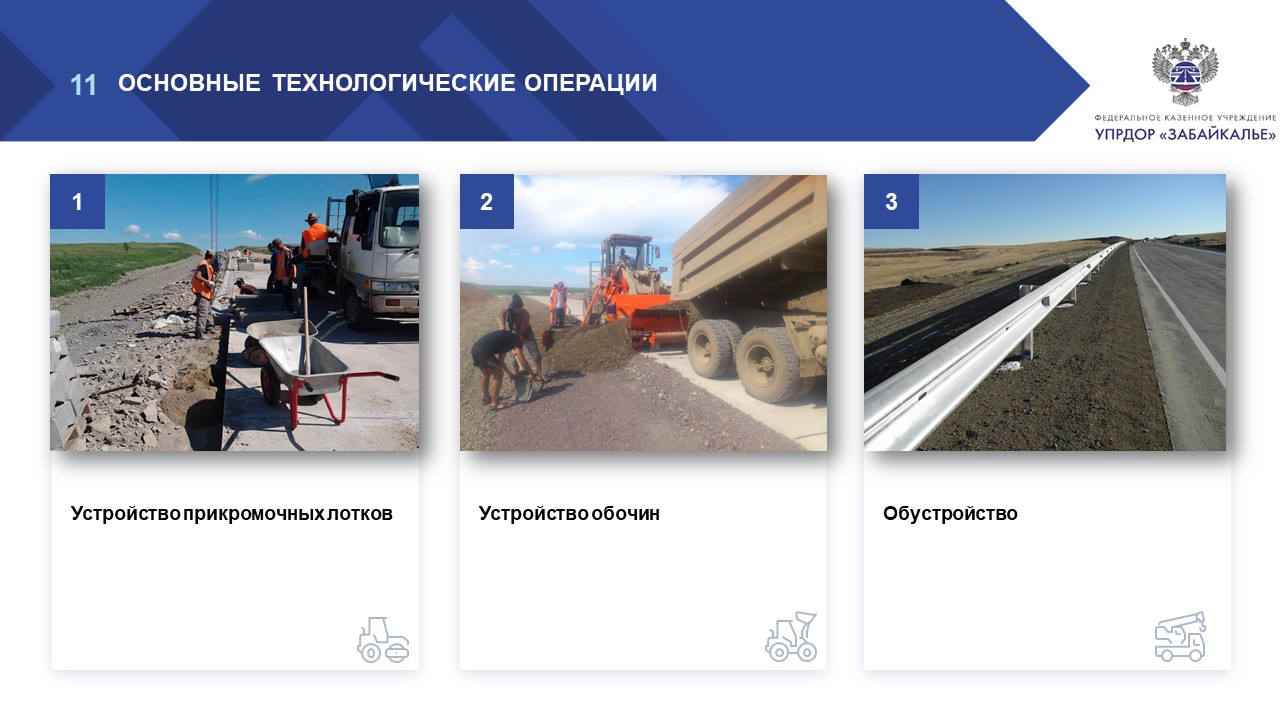 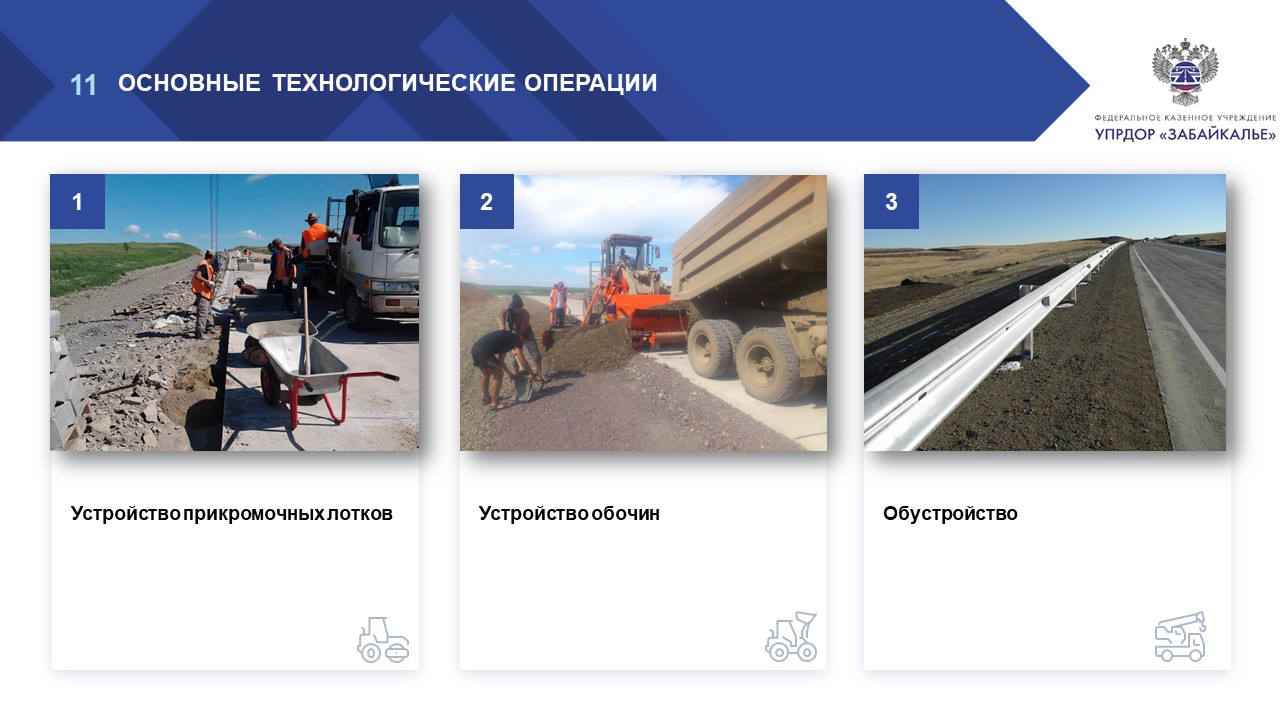 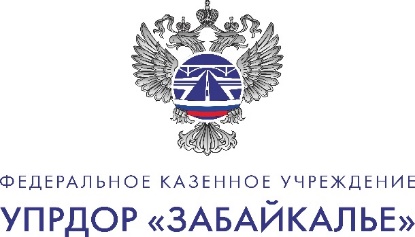 11
ОСНОВНЫЕ ТЕХНОЛОГИЧЕСКИЕ ОПЕРАЦИИ
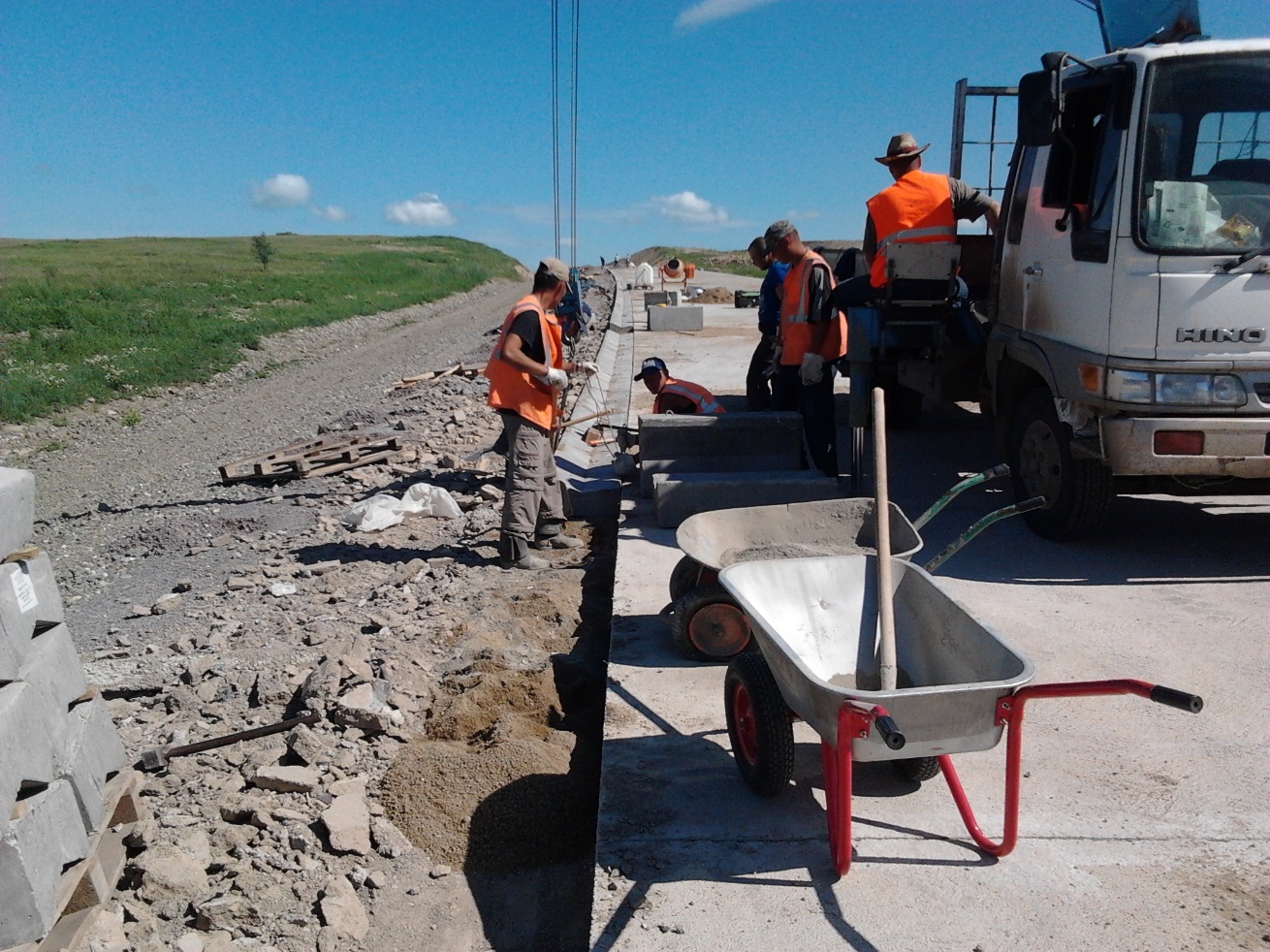 1
Устройство прикромочных лотков
Устройство обочин
2
Обустройство
3
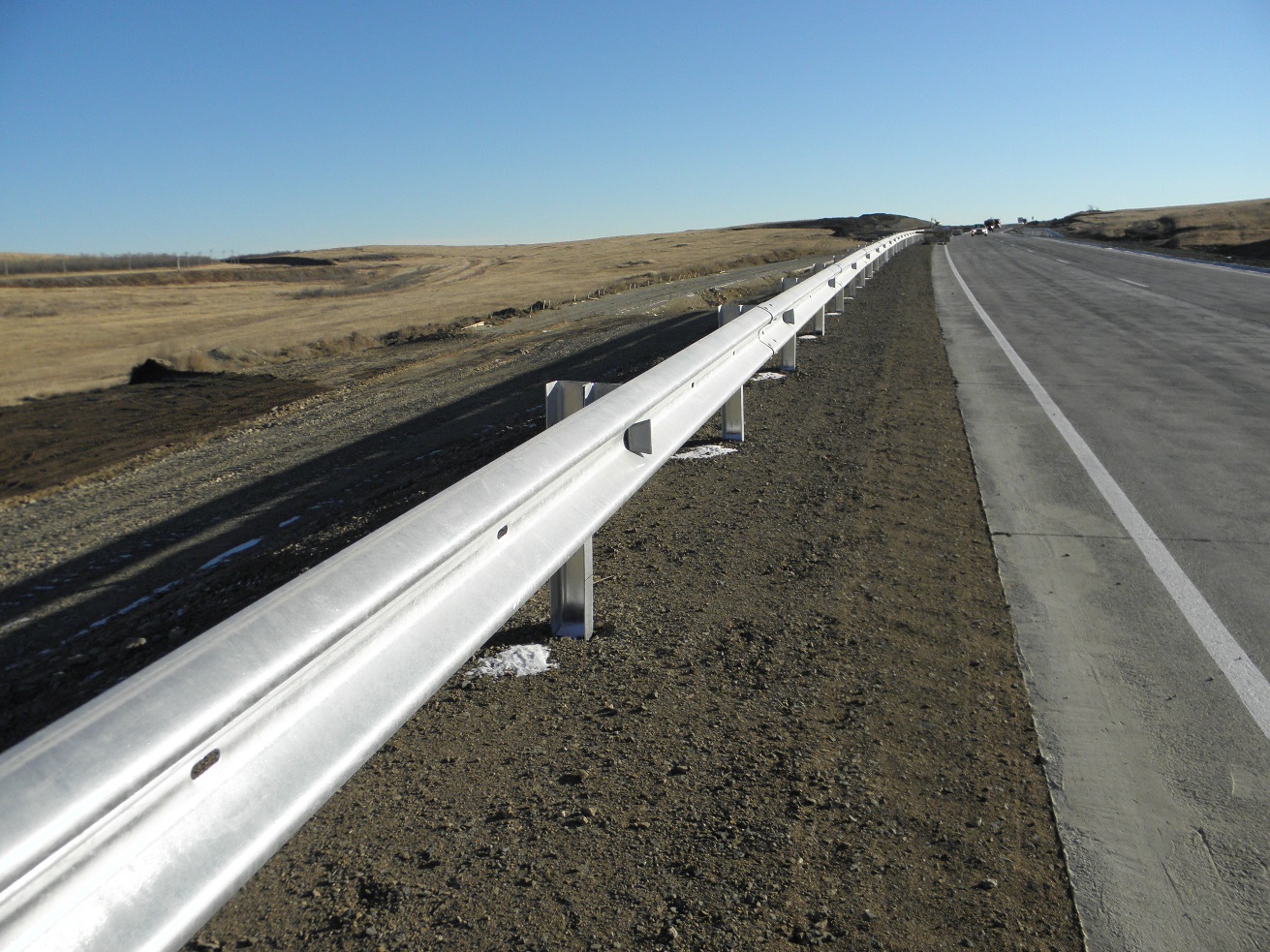 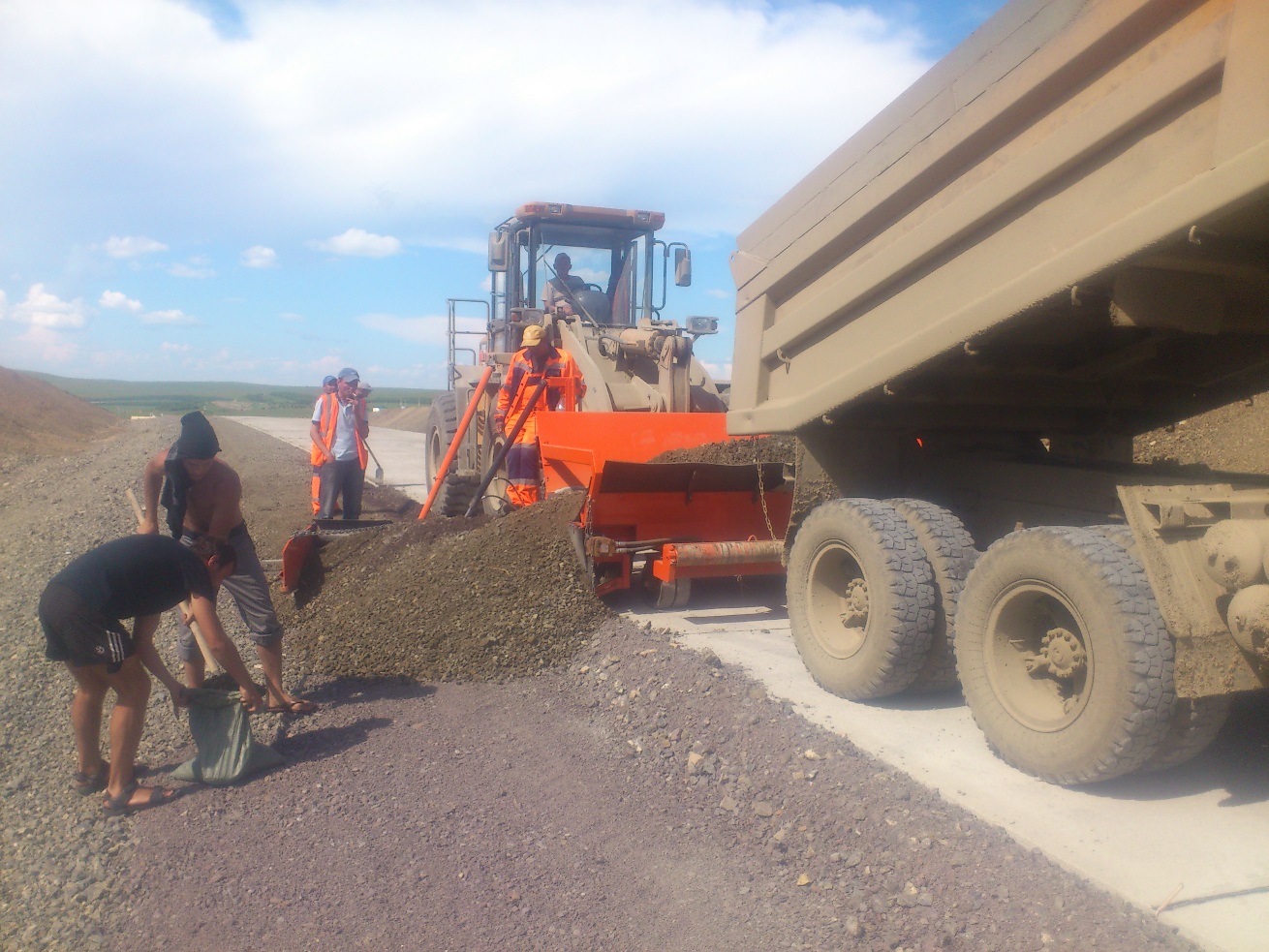 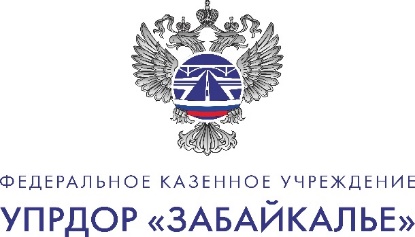 ДЕФЕКТЫ, ВОЗНИКШИЕ ЗА ПЕРИОД ЭКСПЛУАТАЦИИ
12
2
1
Единичные продольные трещины
Редкие поперечные трещины
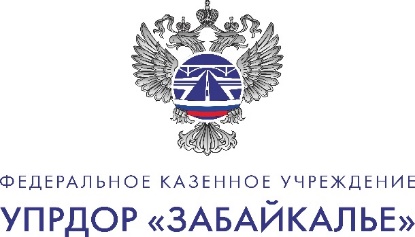 ДЕФЕКТЫ, ВОЗНИКШИЕ ЗА ПЕРИОД ЭКСПЛУАТАЦИИ
13
2
1
Выкрашивание герметика
Повреждение заполнения шва
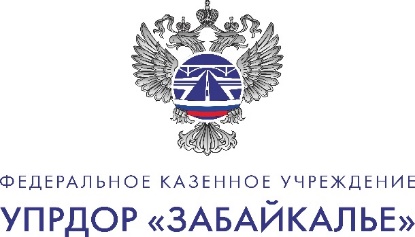 ДЕФЕКТЫ, ВОЗНИКШИЕ ЗА ПЕРИОД ЭКСПЛУАТАЦИИ
14
2
1
Трещина в покрытии на сопряжении с мостом
Шелушение покрытия
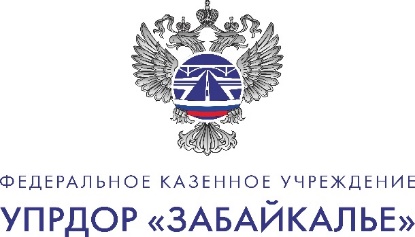 ДЕФЕКТЫ, ВОЗНИКШИЕ ЗА ПЕРИОД ЭКСПЛУАТАЦИИ
15
2
1
Сетка трещин в покрытии на сопряжении с мостом
Усадочные трещины
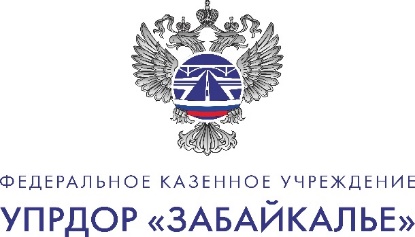 ОПЫТ ЭКСПЛУАТАЦИИ ДОРОГ С ЦЕМЕНТОБЕТОННЫМ ПОКРЫТИЕМ
16
ВЫВОДЫ:
за период эксплуатации с 2014 года на участках автомобильной дороги с цементобетонным покрытием отсутствуют просадки покрытия и ямочность, следовательно, отсутствуют затраты на восстановительный ремонт;
часть работ содержания (заливка трещин) проводилась строительной подрядной организацией в рамках своих гарантийных обязательств, то есть фактические затраты на содержание в период действия гарантийных обязательств подрядчика (8 лет) будут ниже расчетных затрат.
БЛАГОДАРЮЗА ВНИМАНИЕ